Ortak Zorunlu Dersler 
Oryantasyon Eğitimi
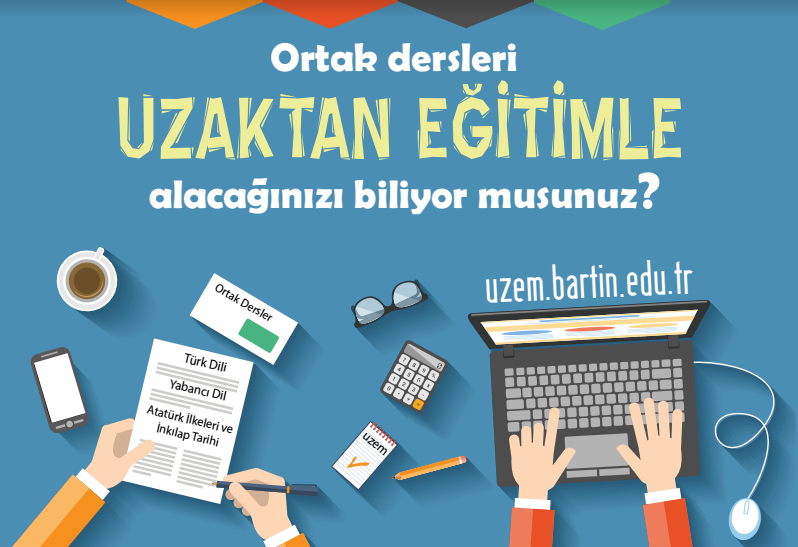 Uzaktan Eğitim Uygulama ve Araştırma Merkezi
Ortak Zorunlu Dersler
Uzaktan Eğitim Uygulama ve Araştırma Merkezi
Oryantasyon Eğitimi Akışı
Sadece Uzaktan Eğitim Yoluyla Dersler İşlenmektedir
Genel Tanıtım
Sisteme Giriş
Kullanıcı Adı ve Şifre
Derslerin İşlenişi ve Derslere Devam
Sınavlar/Değerlendirme
İletişim
Sistem Kullanımı/Yardım
Uzaktan Eğitim Uygulama ve Araştırma Merkezi
Uzaktan Eğitim Öğrenme Yönetim Sistemi nedir?

Uzaktan eğitimde öğrencilerin dersleri ve ders aktivitelerini görüntülediği, canlı sanal sınıflara katıldığı, öğretim elemanlarıyla iletişime geçtiği öğrenme platformudur.

Derslere giriş yapmak için


 

             E-Ders giriş
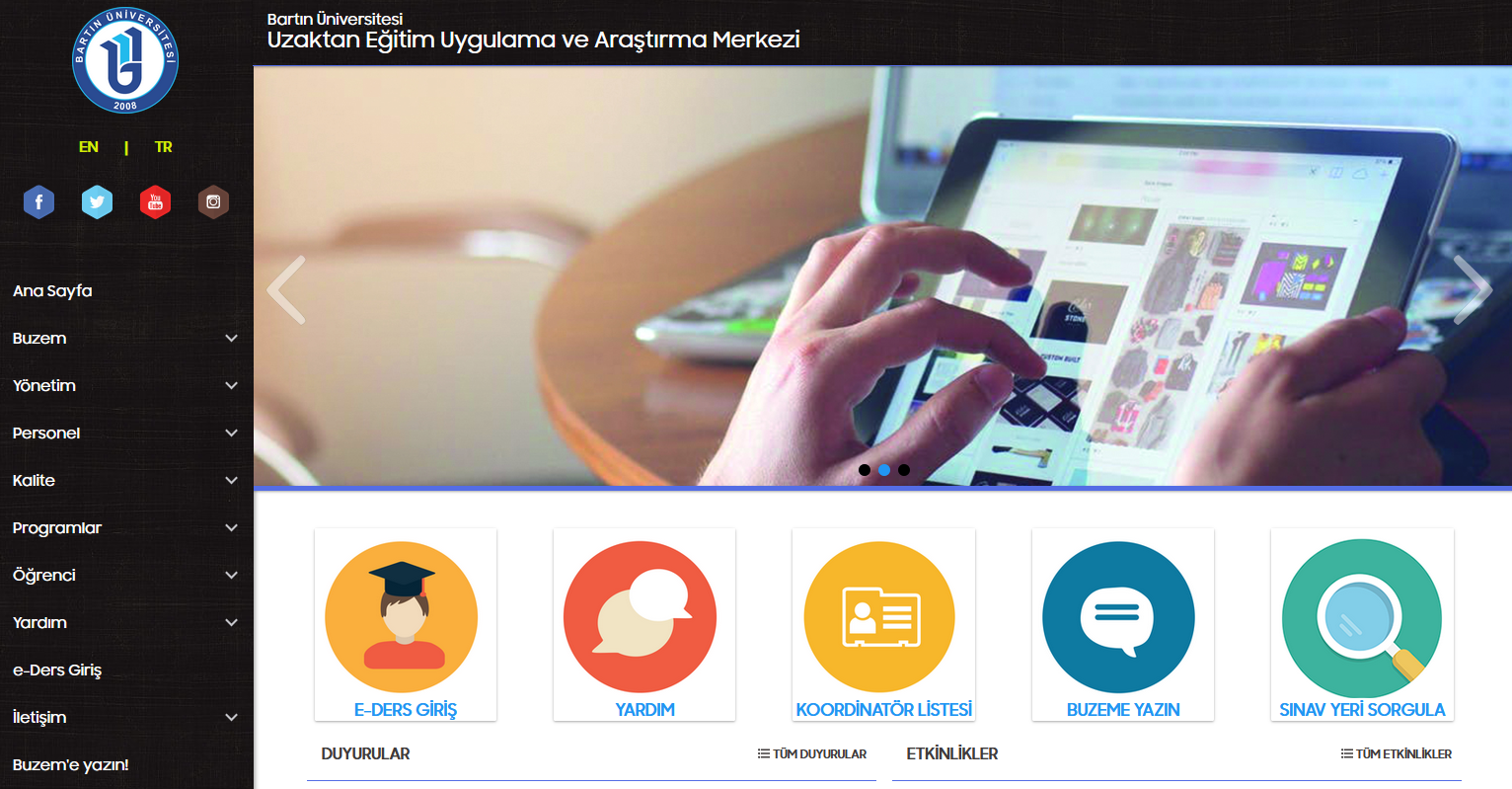 Uzaktan Eğitim Uygulama ve Araştırma Merkezi
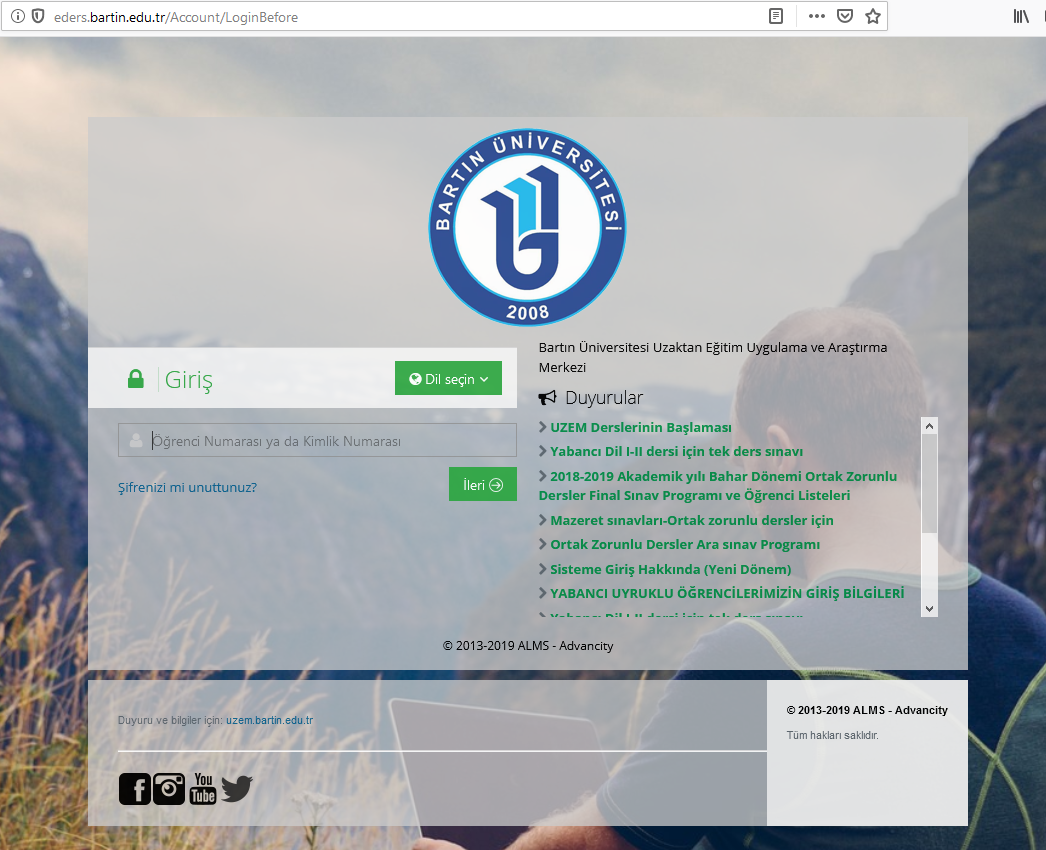 Kullanıcı adınız: 
Öğrenci Numaranız

Şifreniz: 
T.C. Kimlik Numaranız
Uzaktan Eğitim Uygulama ve Araştırma Merkezi
E-ders sayfası ile UBYS-ÖBS giriş ekranı birbirinden farklıdır.
Uzaktan Eğitim Uygulama ve Araştırma Merkezi
!
e-Ders giriş sayfasından giriş yapınız!
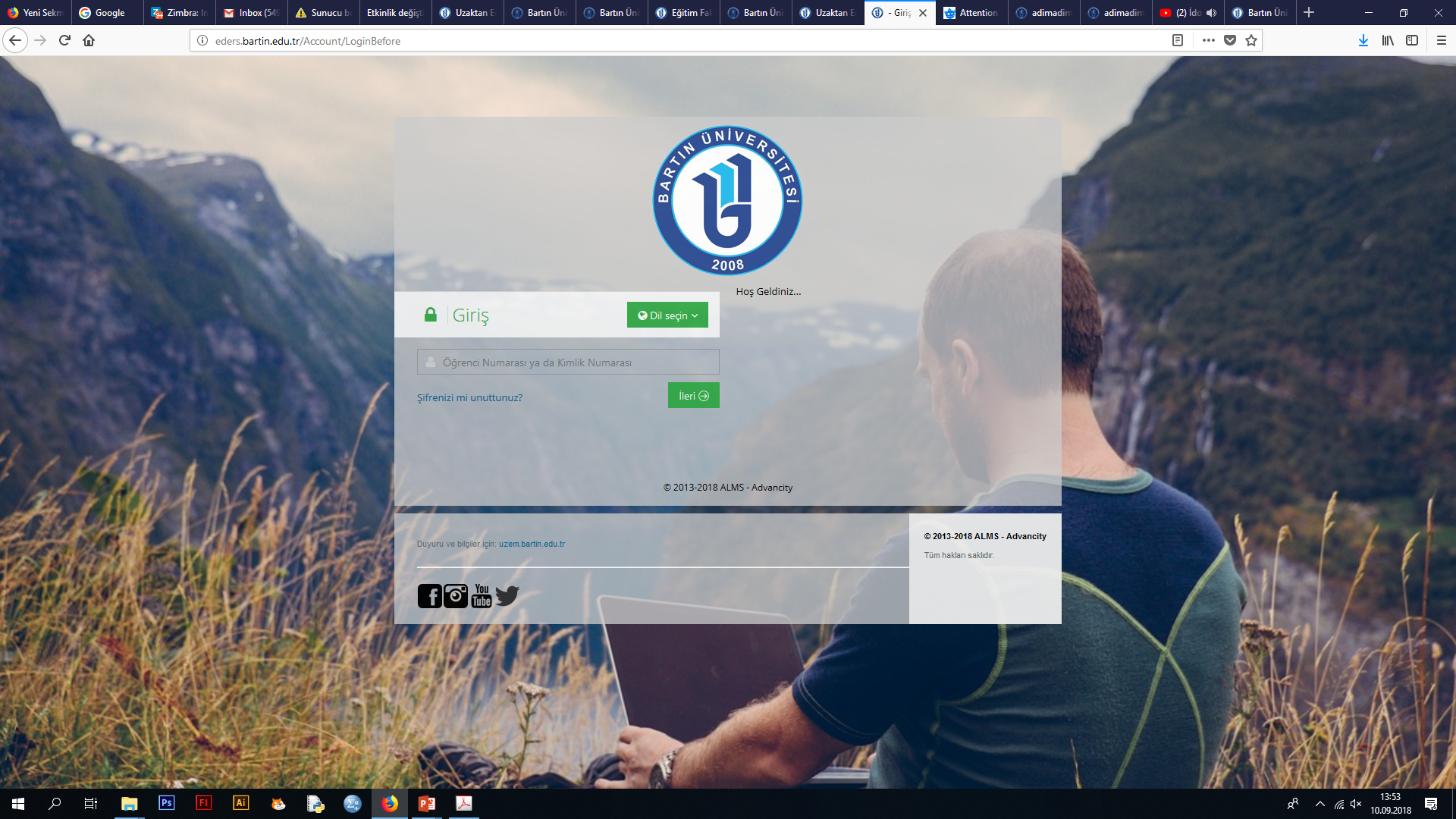 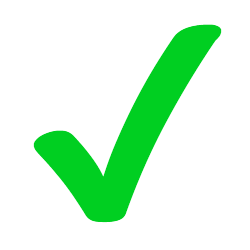 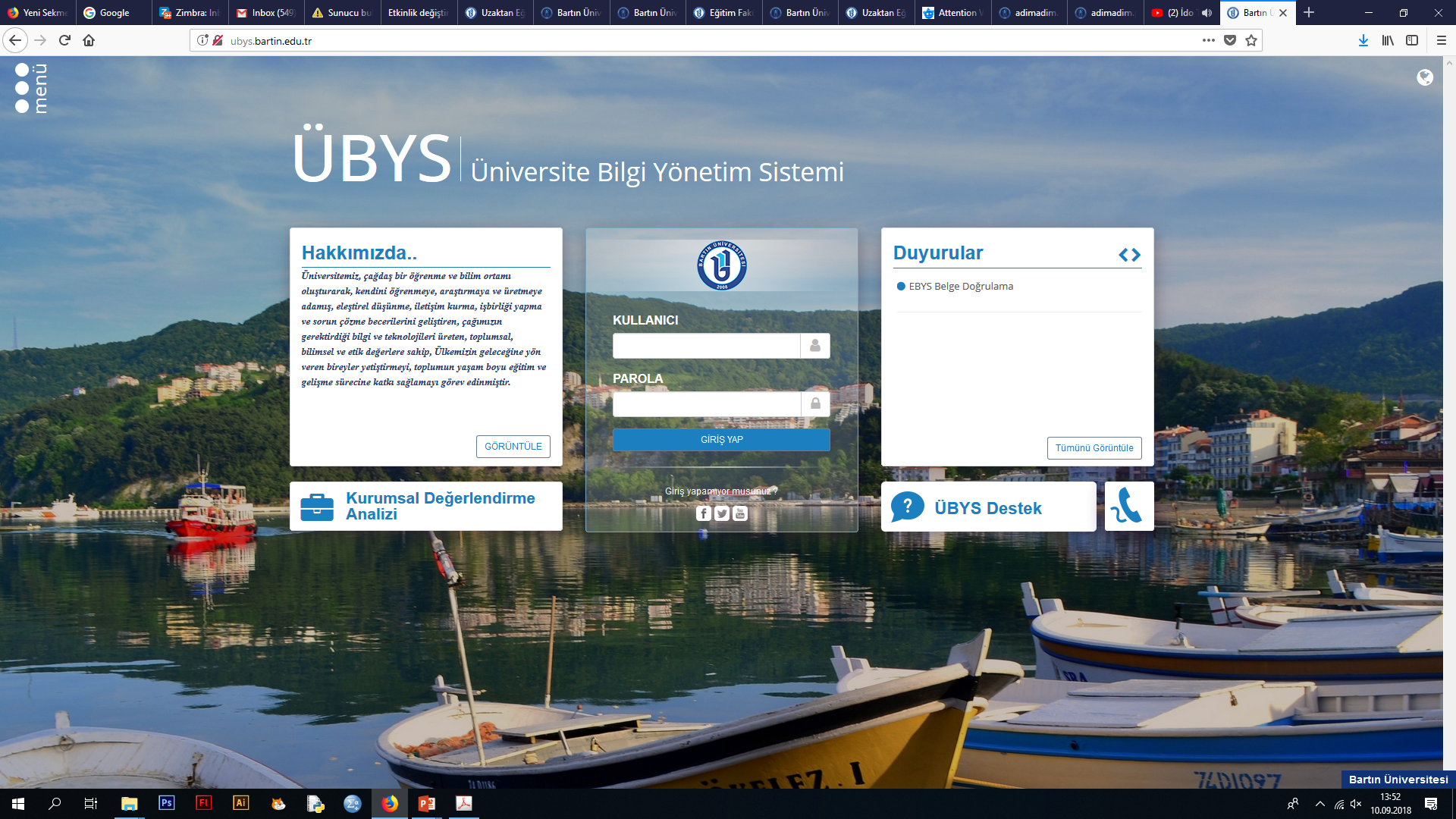 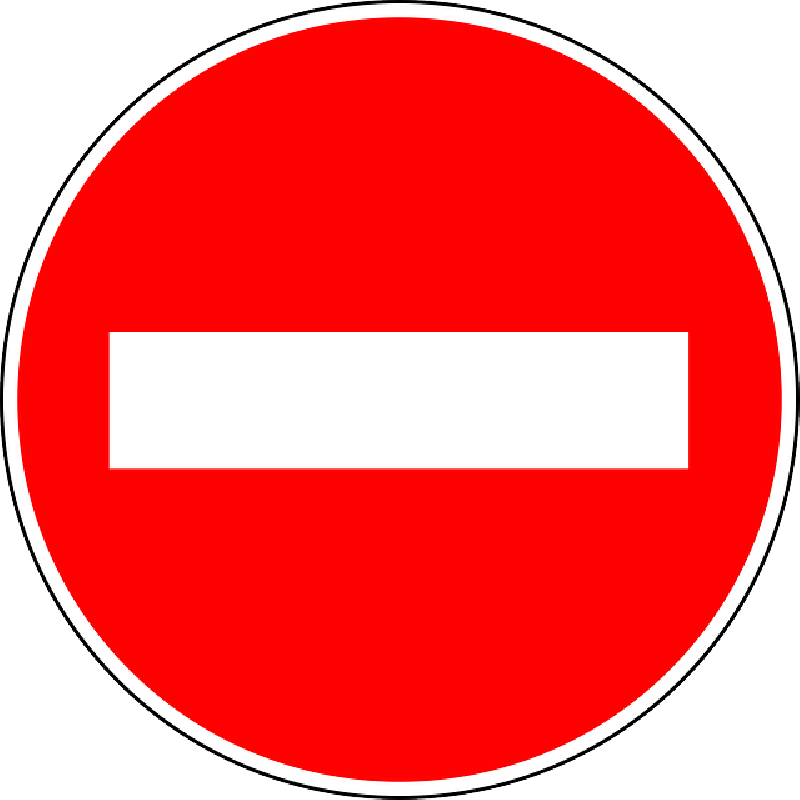 Uzaktan Eğitim Uygulama ve Araştırma Merkezi
Sisteme  giriş yaptıktan sonra
mutlaka mail adresinizi ve cep telefonu numaranızı kaydedin, şifrenizi değiştirin.
!
Uzaktan Eğitim Uygulama ve Araştırma Merkezi
Sisteme Erişim
Sisteme tüm cihazlardan sorunsuz erişim için ‘Google Chrome’ web tarayıcısını kullanmanız gerekmektedir.
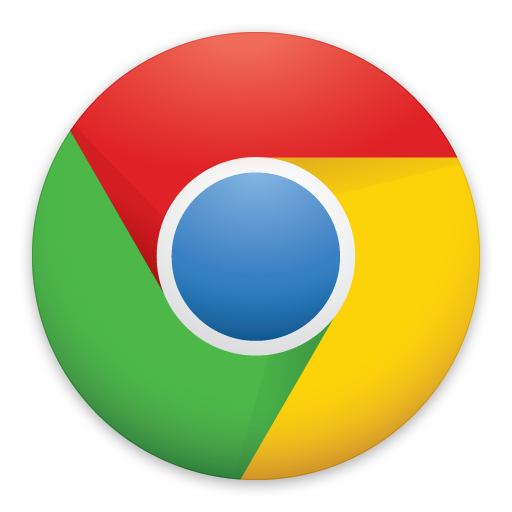 Uzaktan Eğitim Uygulama ve Araştırma Merkezi
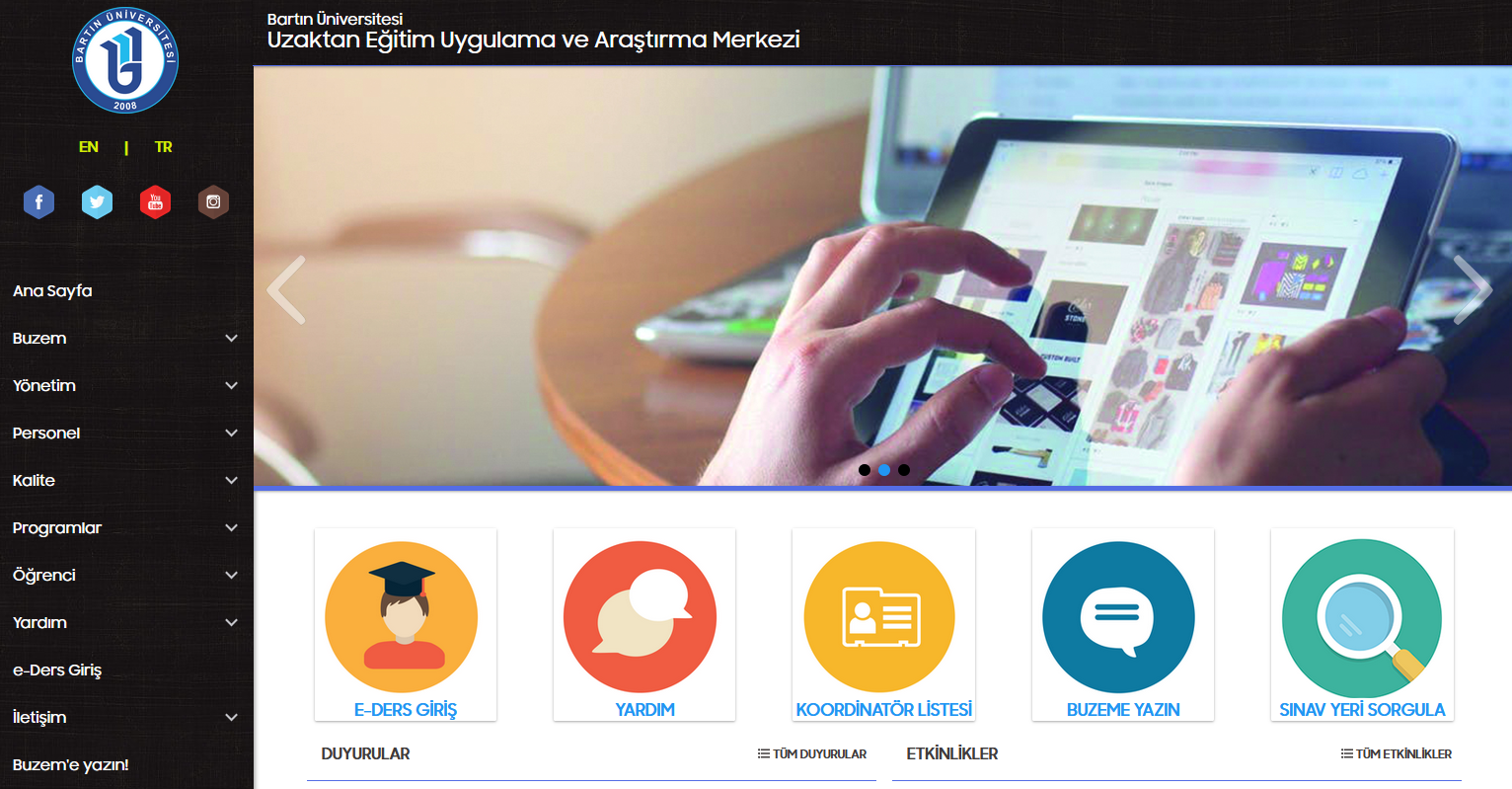 Uzaktan Eğitim Uygulama ve Araştırma Merkezi
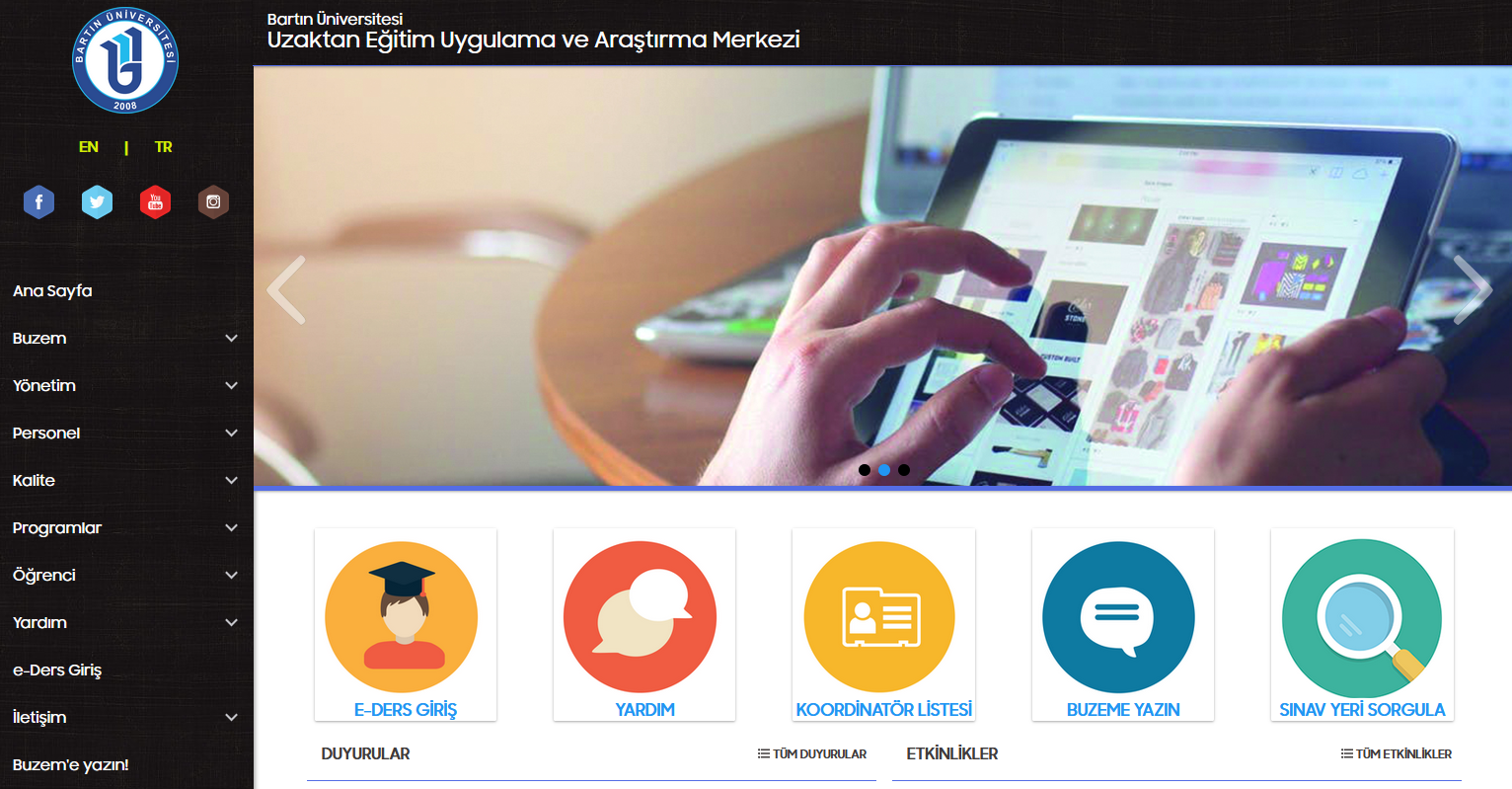 İhtiyacınız olan bilgilere ulaşmak için ‘Yardım’
Sekmesi
Uzaktan Eğitim Uygulama ve Araştırma Merkezi
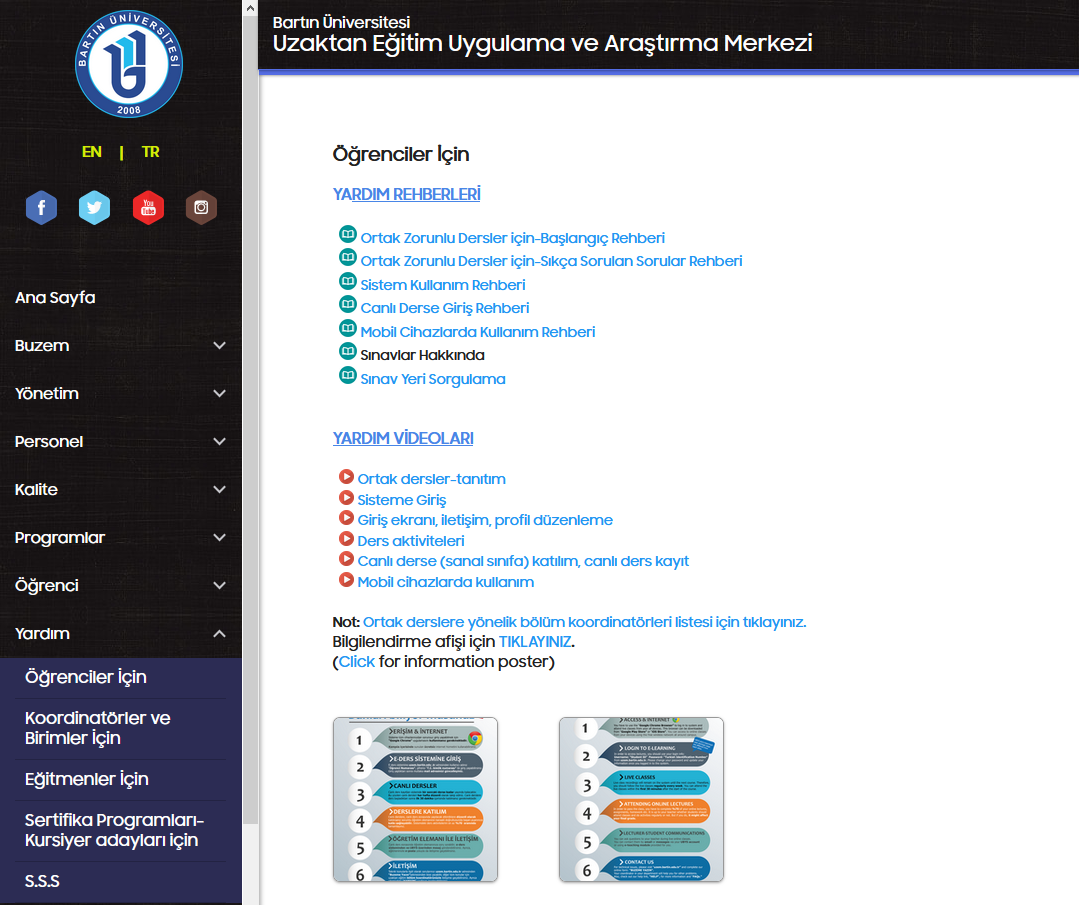 Sistem kullanımı için Yardım rehberleri ve videoları
Uzaktan Eğitim Uygulama ve Araştırma Merkezi
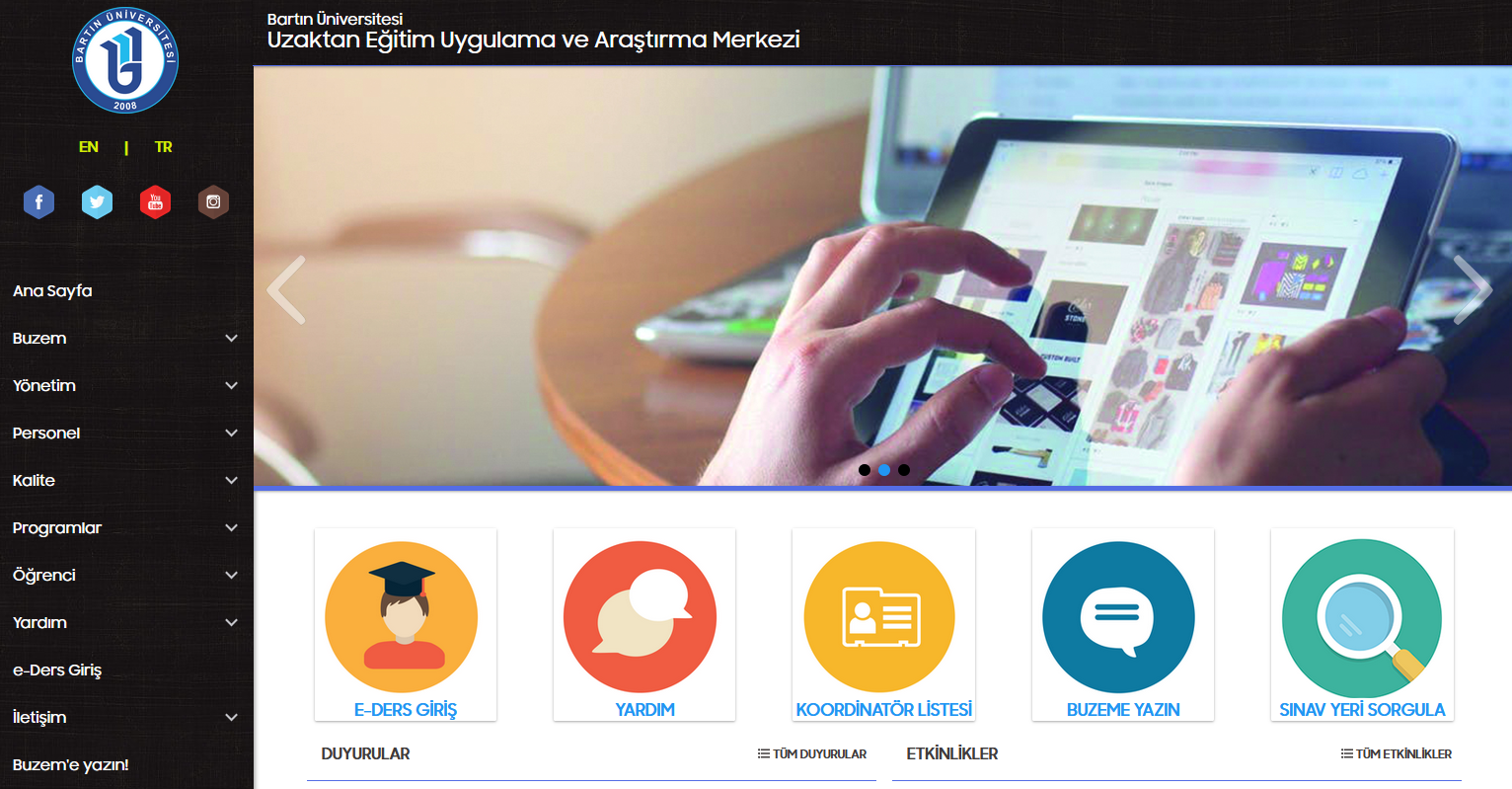 Teknik soru ve görüşleriniz için ‘Buzem’e Yazın’
Sekmesi
Uzaktan Eğitim Uygulama ve Araştırma Merkezi
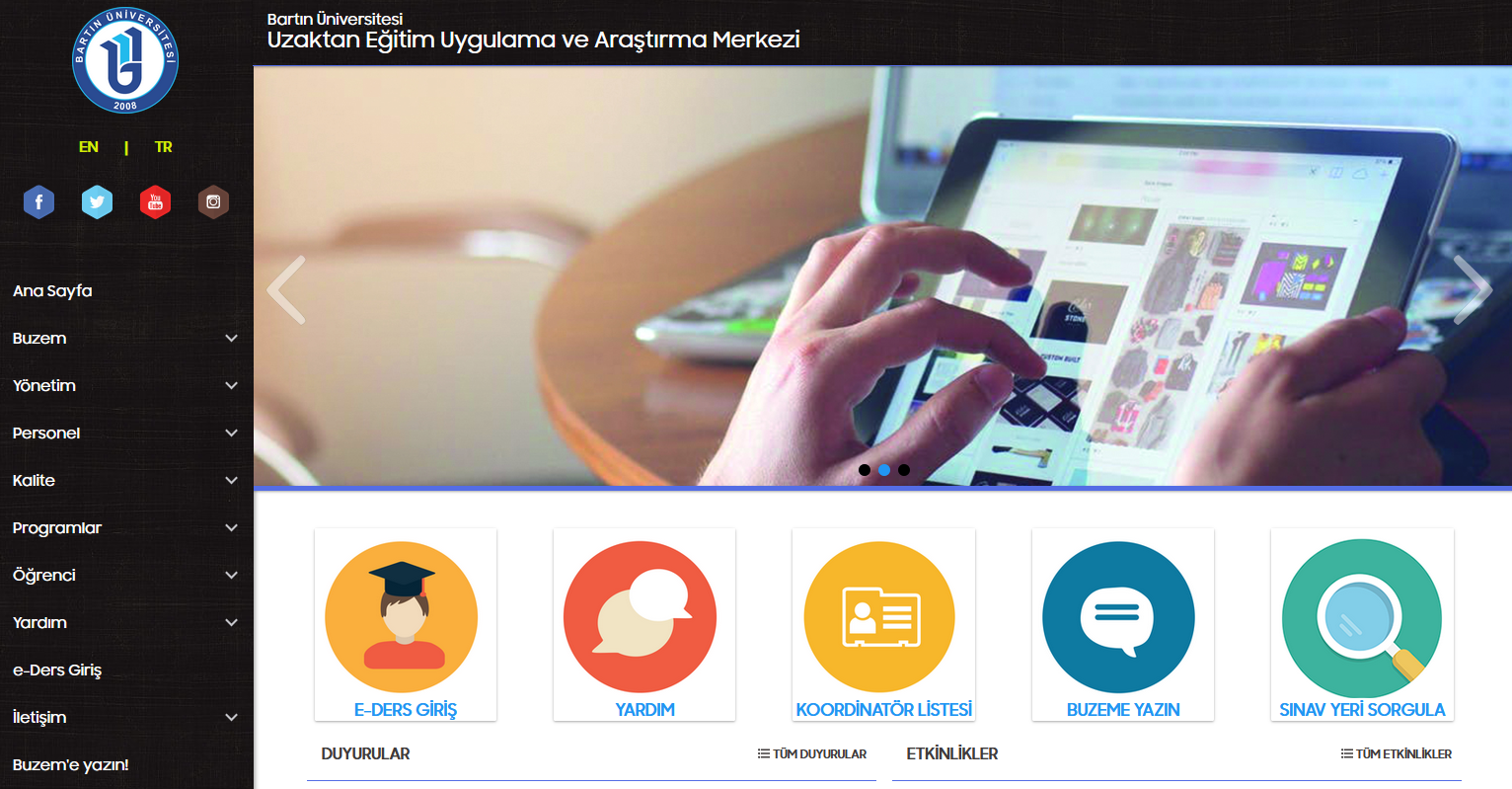 Diğer hususlar için ‘Koordinatör Listesi’
Sekmesi
Uzaktan Eğitim Uygulama ve Araştırma Merkezi
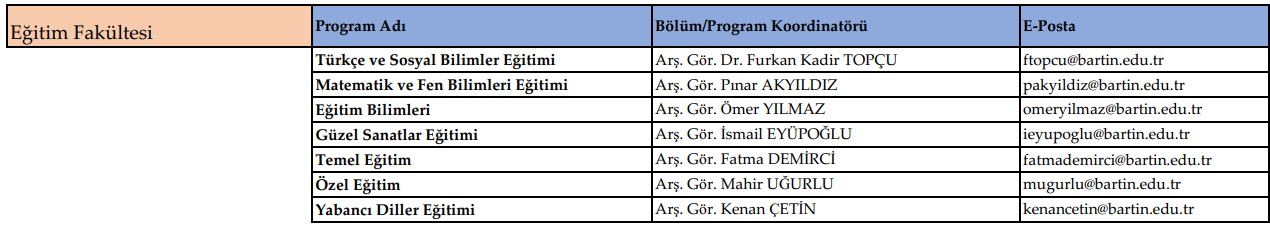 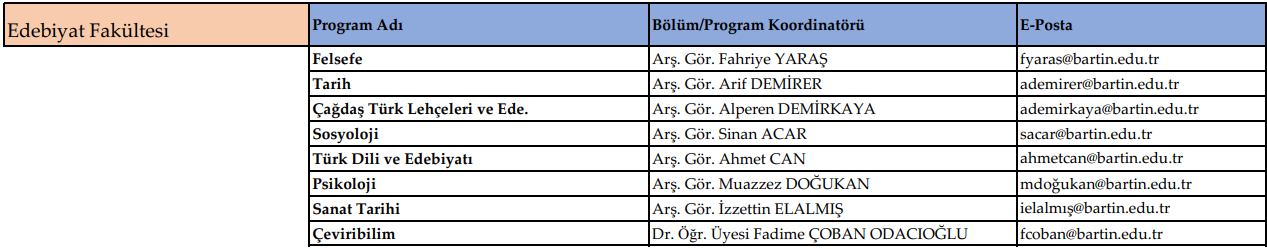 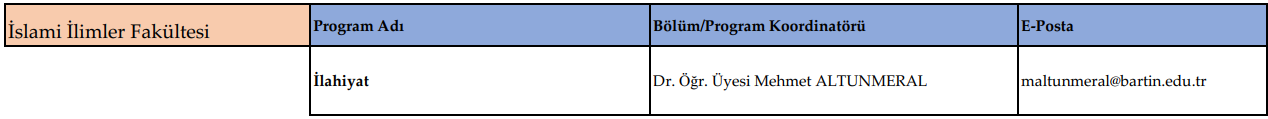 Uzaktan Eğitim Uygulama ve Araştırma Merkezi
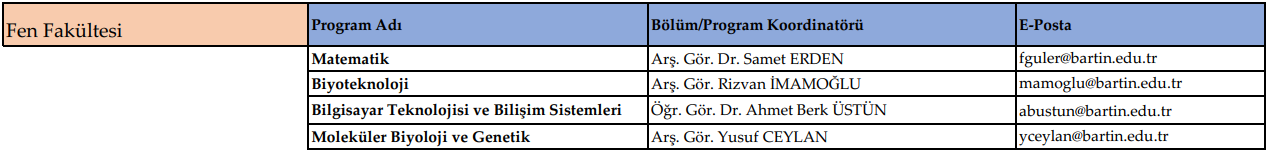 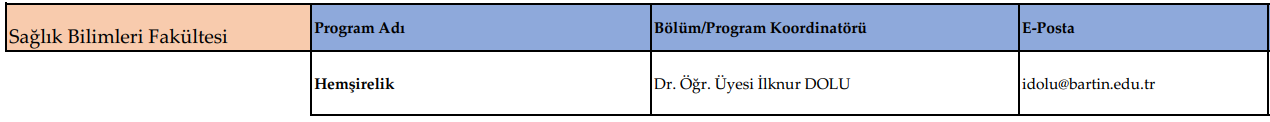 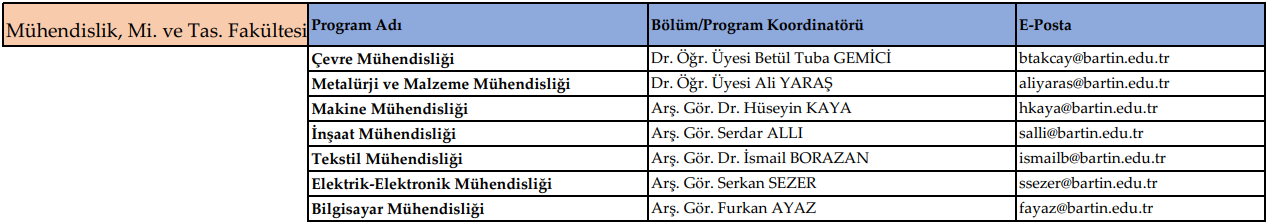 Uzaktan Eğitim Uygulama ve Araştırma Merkezi
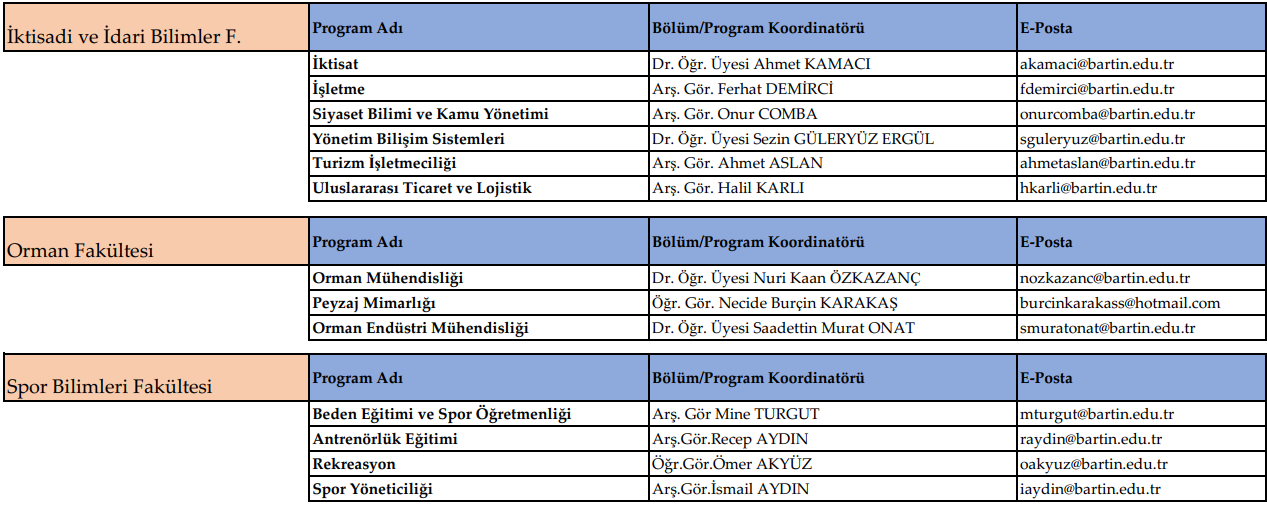 Uzaktan Eğitim Uygulama ve Araştırma Merkezi
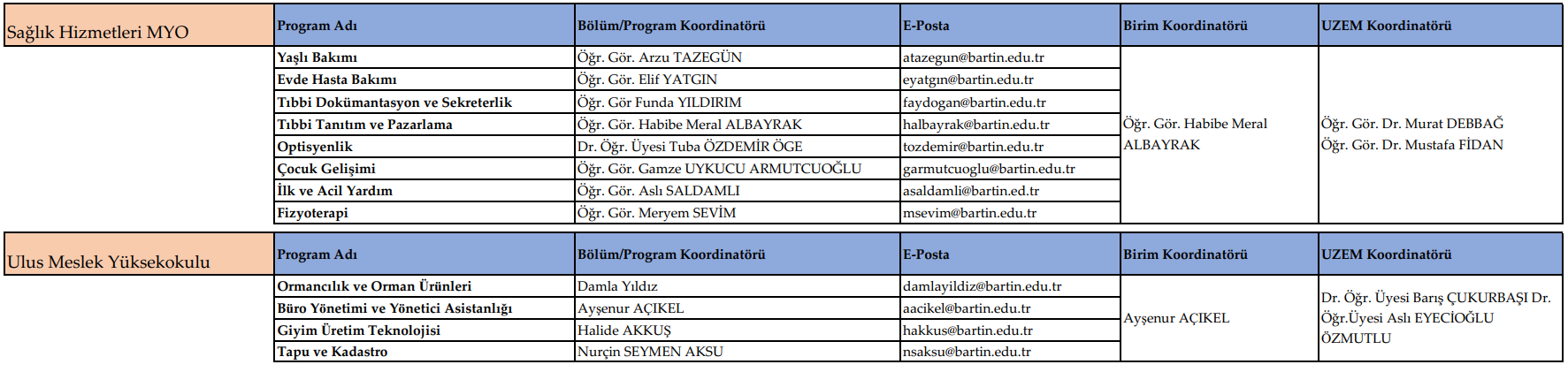 Uzaktan Eğitim Uygulama ve Araştırma Merkezi
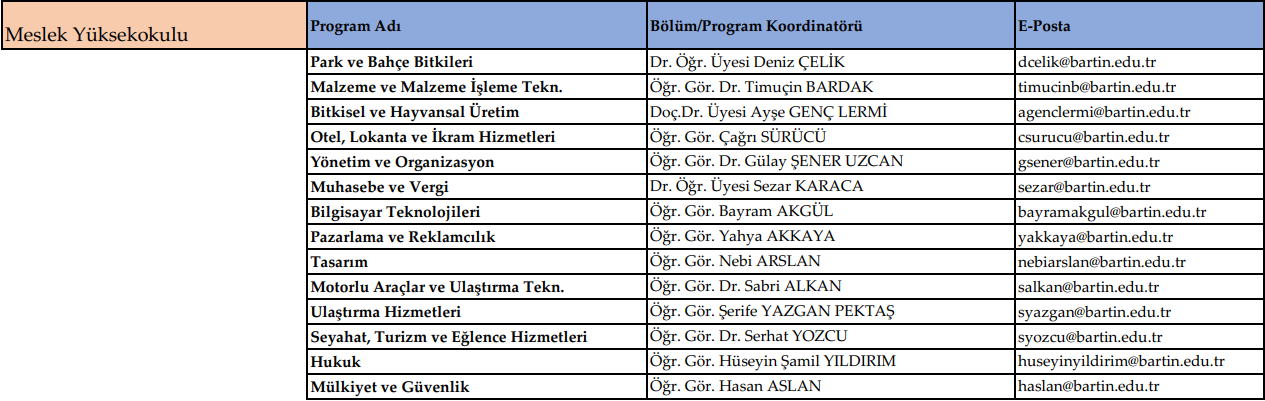 Uzaktan Eğitim Uygulama ve Araştırma Merkezi
Ders eğitmenine ‘İletişime Geç’
butonundan mesaj yazabilirsiniz.
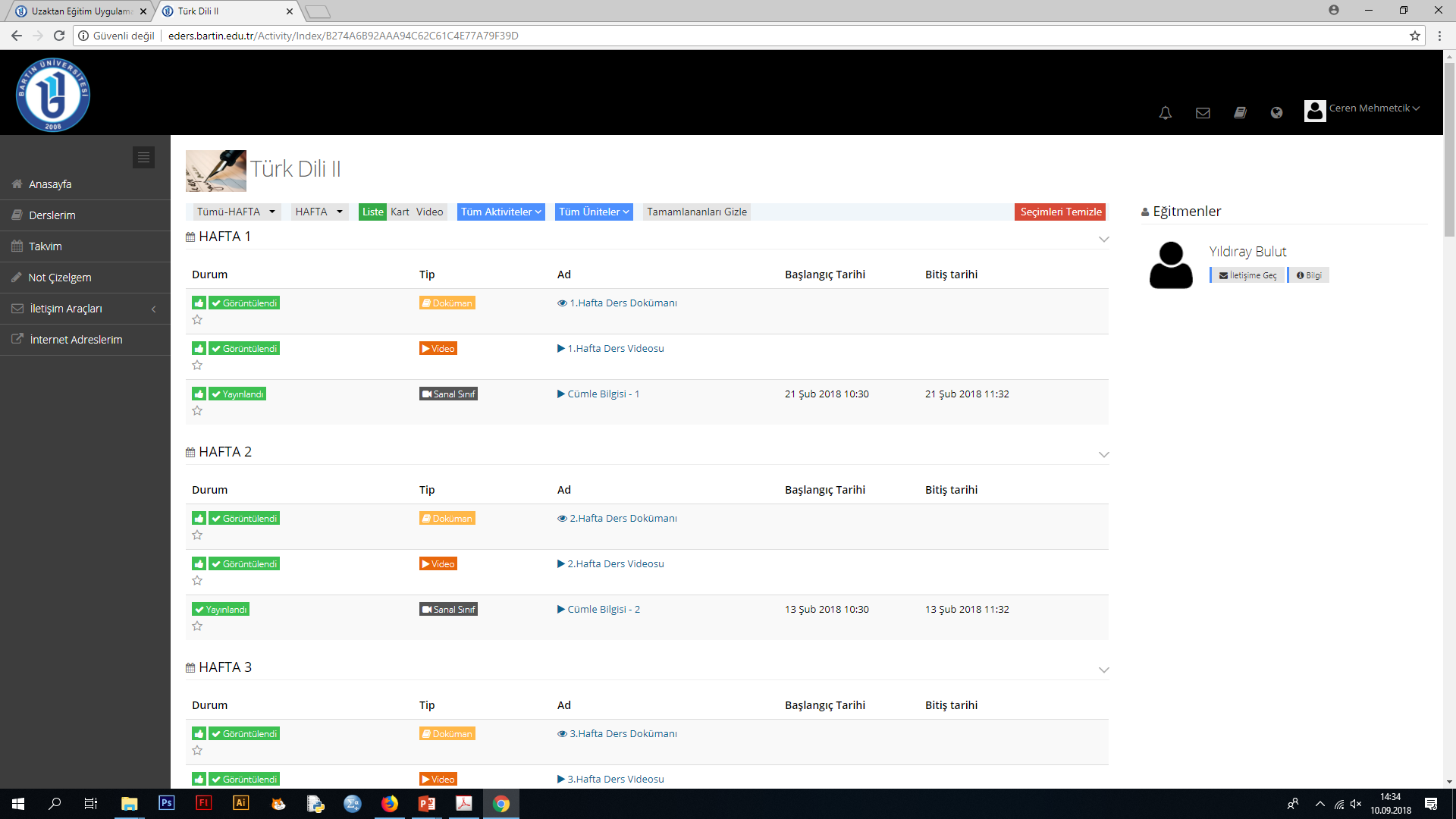 Uzaktan Eğitim Uygulama ve Araştırma Merkezi
Derslerin işlenişi
Uzaktan Eğitim Uygulama ve Araştırma Merkezi
Derslerinizin işlenişi
Sistemde her ders için 14 haftalık ders materyalleri bulunmaktadır.
İlan edilen ders programına doğrultusunda ilgili gün ve saatte sanal sınıflarda derslere katılabilir, öğretim elamanına soru sorabilirsiniz.  Canlı dersler kayıtları da sonradan izlenebilmektedir.
Sistemdeki duyuru ve mesajları sürekli takip ediniz ve sistemi aktif olarak kullanınız. Öğretim elemanı canlı derslere ve ek aktivitelere düzenli katılan öğrencilere ek puan verebilmektedir.
Uzaktan Eğitim Uygulama ve Araştırma Merkezi
Canlı Derslere Katılım
E-ders sisteminde her hafta ders programınızda belirtilen gün ve saatte canlı ders yapılmaktadır.

Canlı derslere zamanında katılmanız gerekmektedir. Canlı derse ilk 30 dakikada herhangi bir katılım olmazsa canlı ders sonlanacaktır.

Canlı derse katılamayan veya dersi tekrar etmek isteyen öğrencilerimiz için canlı ders kayıtları bir sonraki canlı derse kadar e-ders sisteminden yayınlanacaktır. Bir sonraki dersi yapmadan önce dersin öğretim elemanı canlı ders kaydını yayından kaldıracaktır.
Uzaktan Eğitim Uygulama ve Araştırma Merkezi
Derslere Devam Zorunluluğu
Uzaktan eğitim sisteminde ders aktivitelerine %70 oranında 
katılım zorunludur. 


Eğitmen tarafından videolara izleme kriteri konulması. 
Birden fazla videoyu aynı sekmede açmak ve sistemden düşmek 
Haftaların otomatik açılması ve yüzde dağılımının değişmesi 
Ek bir ders aktivitesi eklenmesi
Yüzde artışı bazı durumlarda (sistem güncellemesi) anlık değil, belirli bir süre sonra olabilmektedir.
Ders yüzdelerinin artmama sebepleri
Uzaktan Eğitim Uygulama ve Araştırma Merkezi
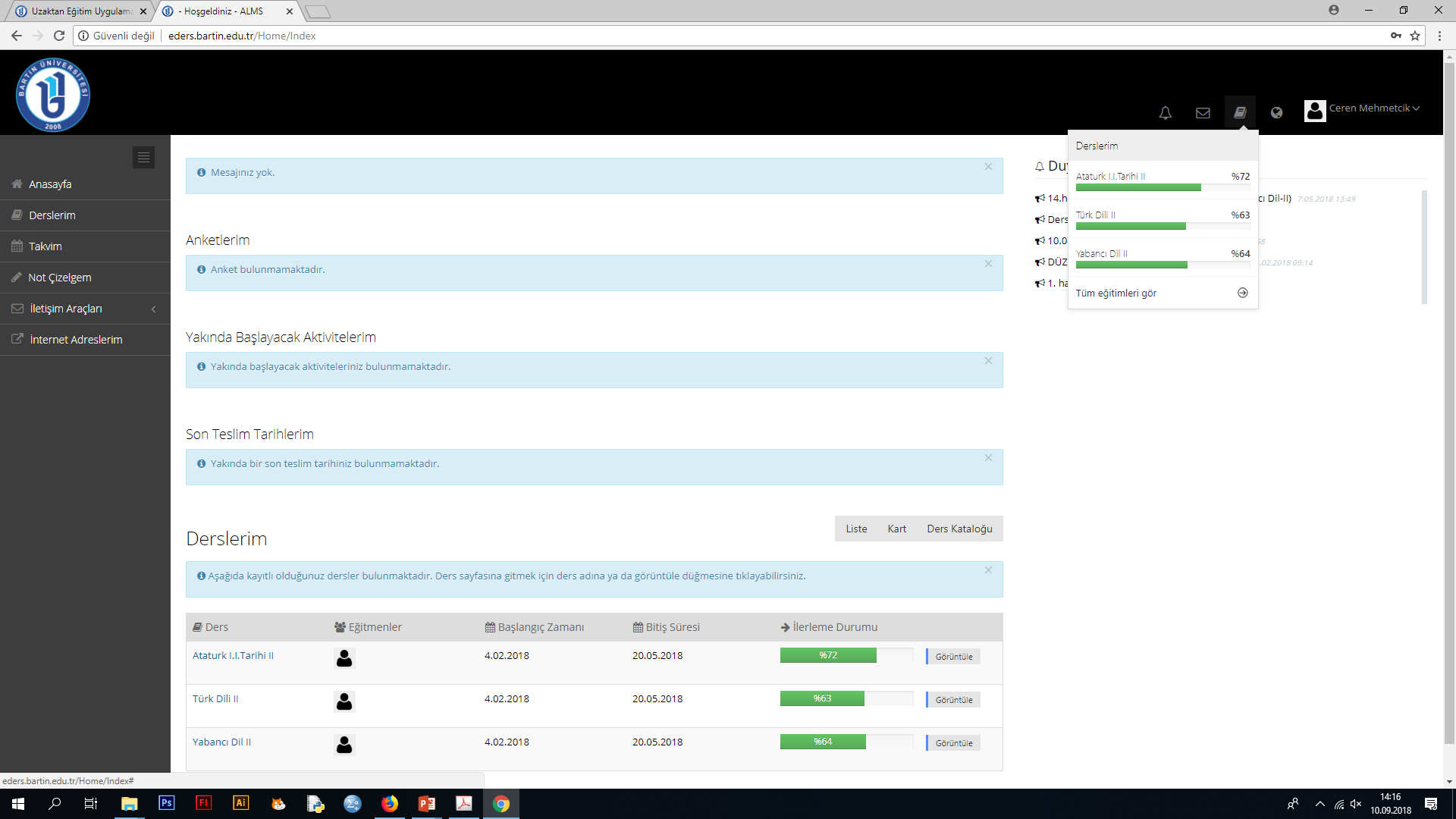 Ders yüzdelerinizi bu alanlardan takip edebilirsiniz
Uzaktan Eğitim Uygulama ve Araştırma Merkezi
Sınavlar
Uzaktan Eğitim Uygulama ve Araştırma Merkezi
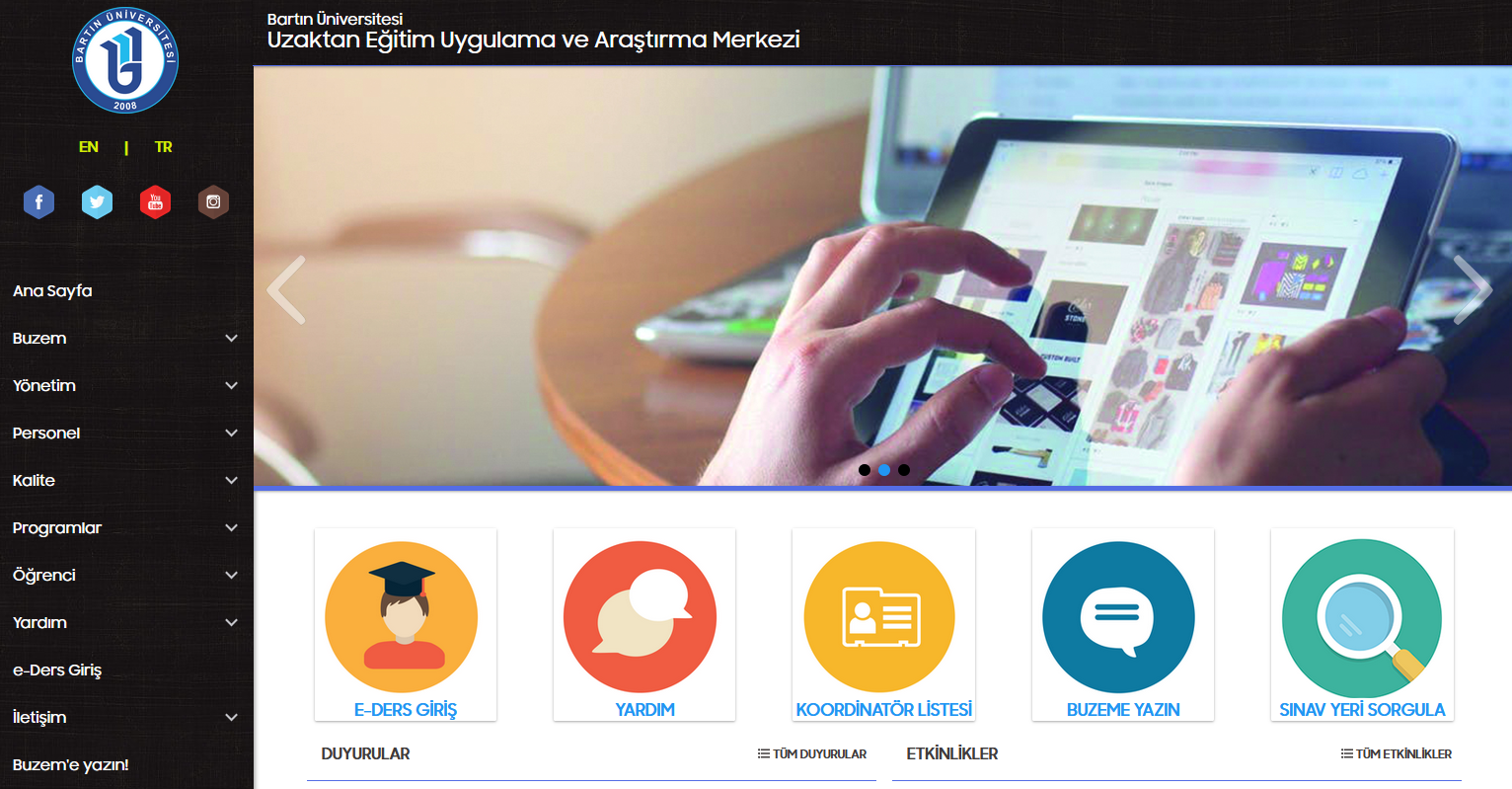 Sınav yerinizi öğrenmek için 
‘Sınav Yeri Sorgula’
Sekmesi
Uzaktan Eğitim Uygulama ve Araştırma Merkezi
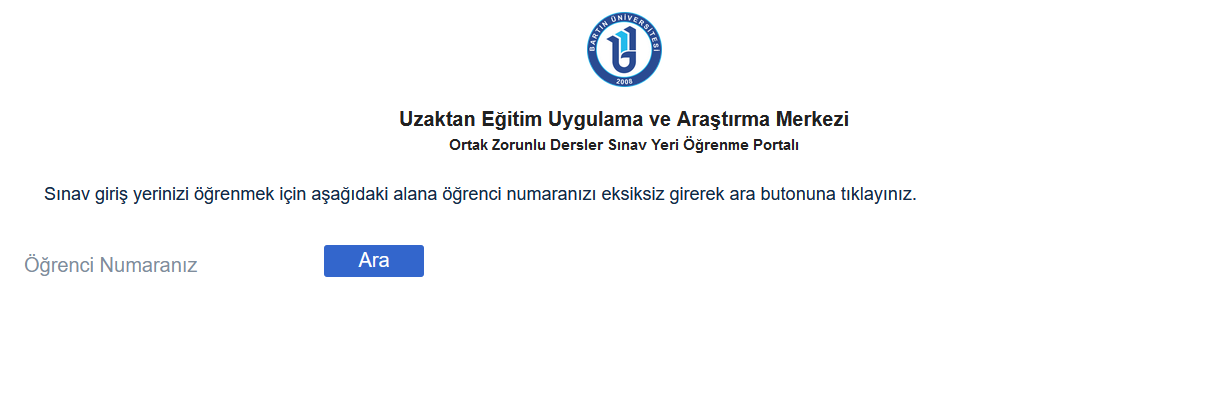 Bu alana öğrenci numaranızı tam olarak yazın ve Ara butonuna tıklayın.
Uzaktan Eğitim Uygulama ve Araştırma Merkezi
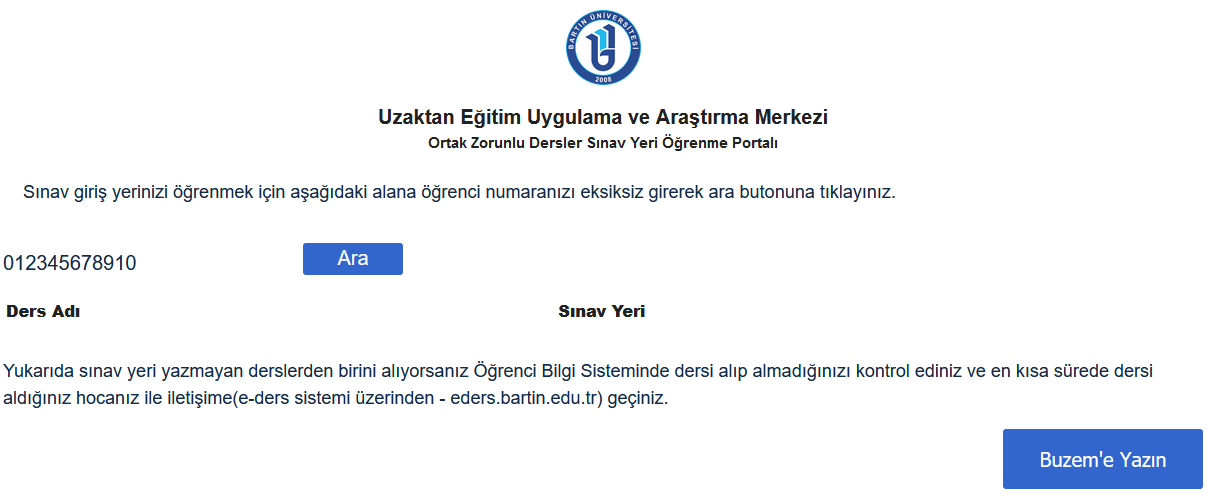 Uzaktan Eğitim Uygulama ve Araştırma Merkezi
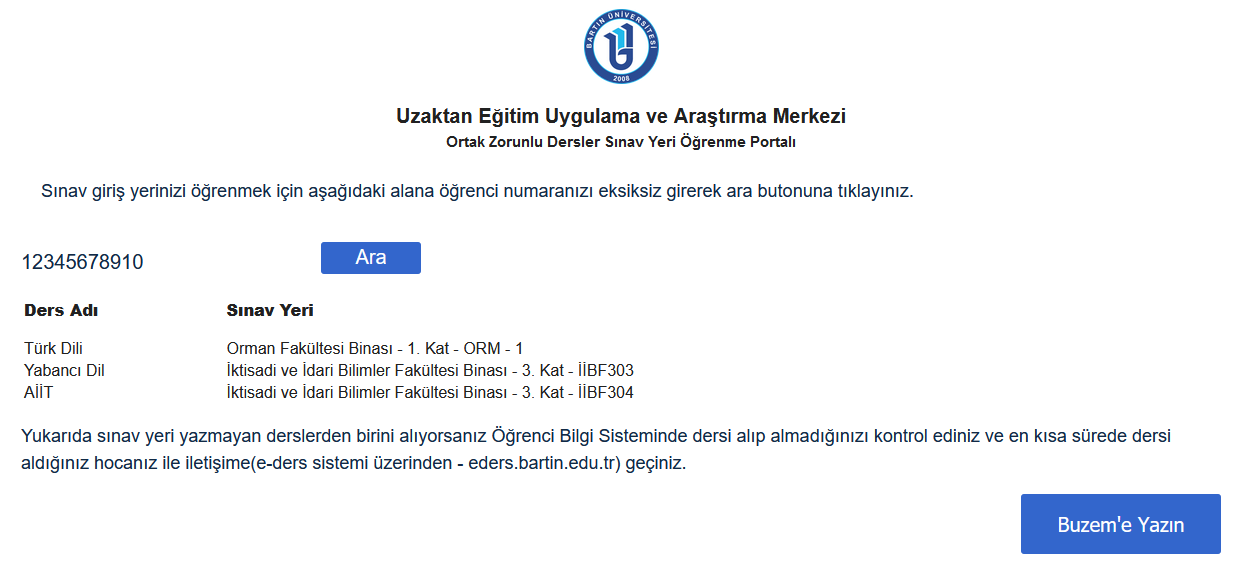 Uzaktan Eğitim Uygulama ve Araştırma Merkezi
Kampüs içi ücretsiz internet
Kampüs içerisinde ücretsiz internet hizmeti mevcuttur. Bilgi İşlem Daire Başkanlığı tarafından adınıza tanımlanan kullanıcı ve şifreyle giriş yaparak bu hizmetten faydalanabilirsiniz.
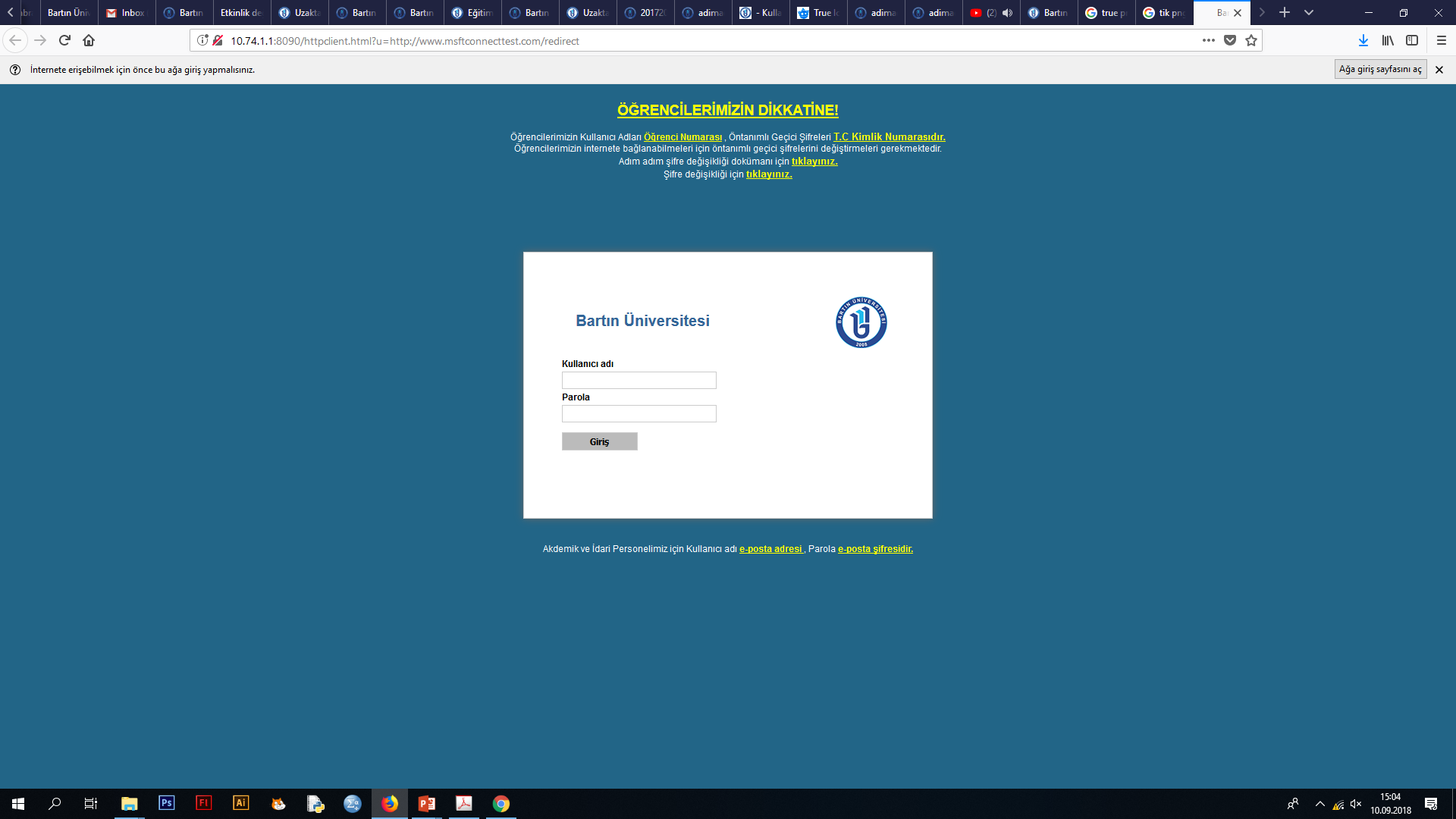 Kampüs içi internet hizmeti ile ilgili sorun yaşamanız halinde Bilgi İşlem Daire Başkanlığına başvurmanız gerekmektedir.
Uzaktan Eğitim Uygulama ve Araştırma Merkezi
Sosyal ağlarda bizleri takip ederek, duyurulardan daha hızlı haberdar olabilirsiniz.
Uzaktan Eğitim Uygulama ve Araştırma Merkezi
Soru, görüş ve önerileriniz ???
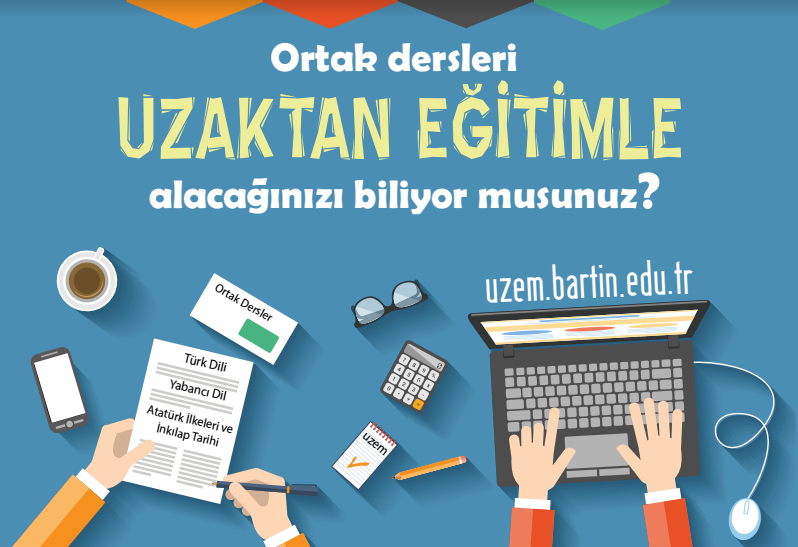 Uzaktan Eğitim Uygulama ve Araştırma Merkezi
Teşekkürler…
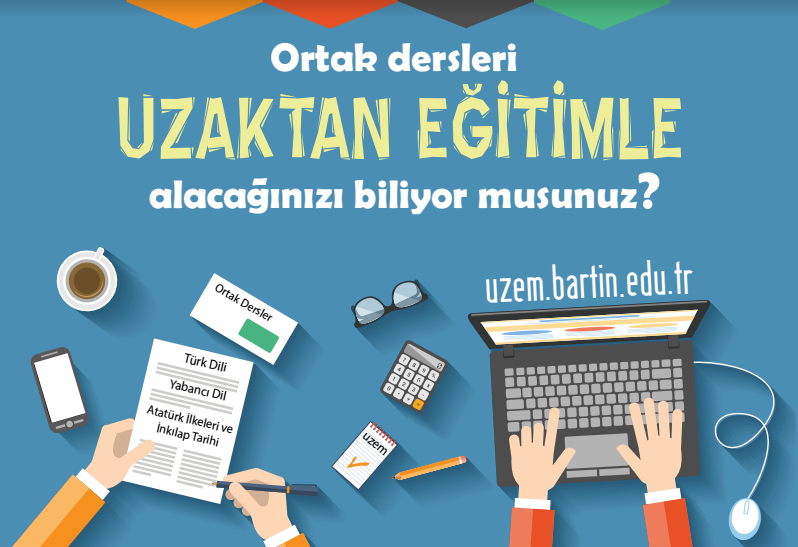 Uzaktan Eğitim Uygulama ve Araştırma Merkezi